Cálculo Numérico
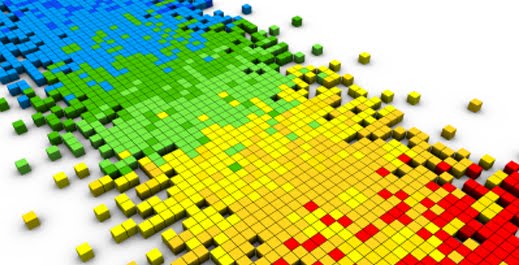 Aula 20 – Interpolação – Parte 3
Polinômio Interpolador de Newton e de Gregory-Newton
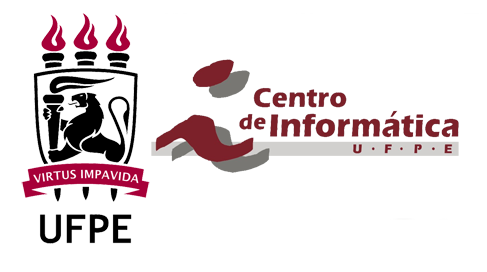 Prof. Guilherme Amorim
gbca@cin.ufpe.br
2014.1 - 10/07/2014
O que vimos na última aula?
Diferença dividida
Diferença simples
Diferença Dividida (Definição 5.2)
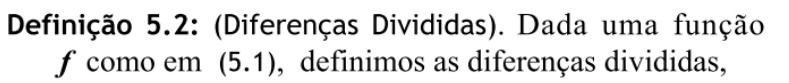 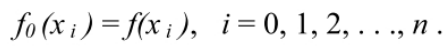 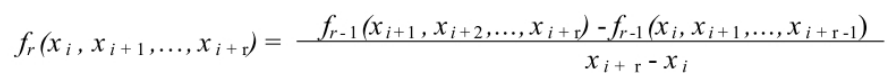 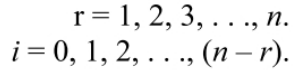 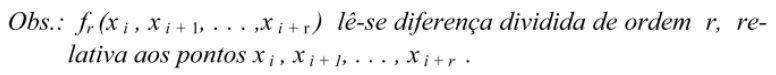 Diferença Simples (Definição 5.4)
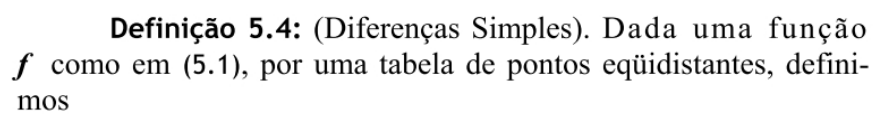 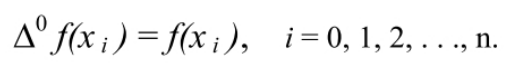 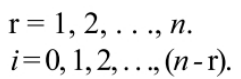 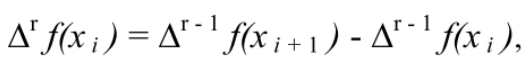 E hoje?
Polinômio Interpolador de Newton
Polinômio Interpolador de Gregory-Newton
Teorema 5.2
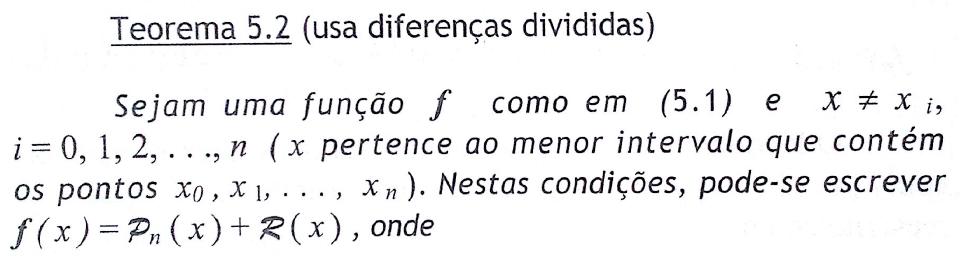 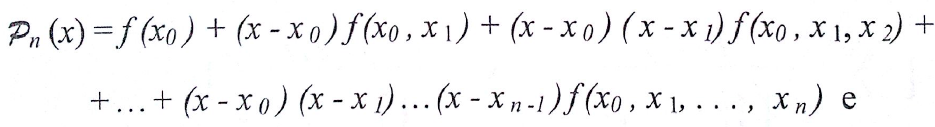 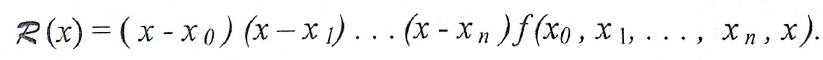 Teorema 5.2 (Prova por indução)
n=1
Definição de diferenças divididas + Propriedade 3


Logo
Por outro lado: 

Ou seja:
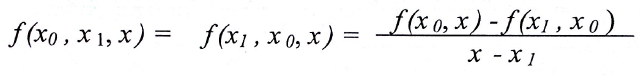 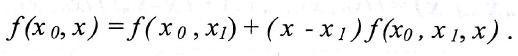 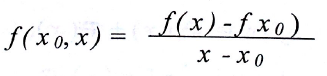 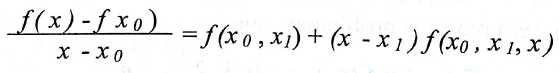 Teorema 5.2 (Prova por indução)
n=1 (continuação)




Onde:
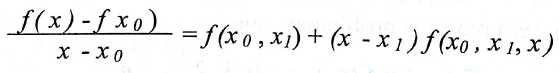 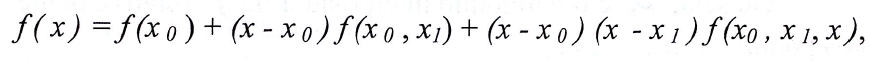 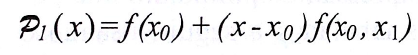 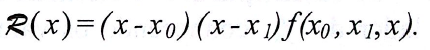 Teorema 5.2 (Prova por indução)
Se a proposição é verdadeira para (n-1), então é verdadeira para n.
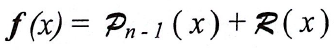 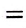 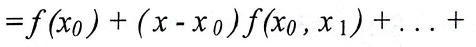 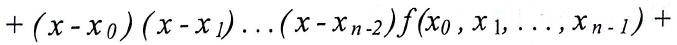 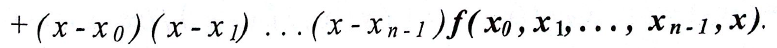 Teorema 5.2 (Prova por indução)
Por outro lado:



Logo:


Conclui-se facilmente que:
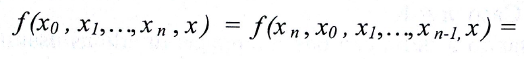 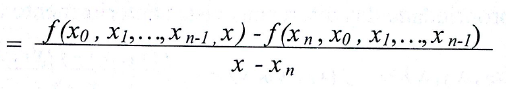 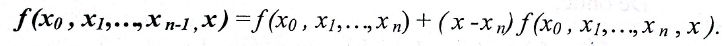 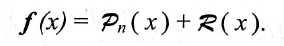 Teorema 5.2 (Prova por indução)
Detalhes:
Tomando o R(x), temos:


Substituindo:

Multiplicando:
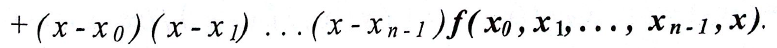 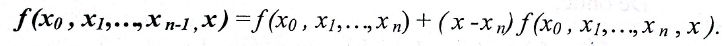 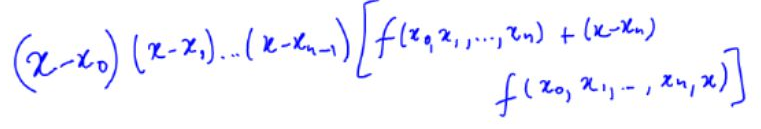 Teorema 5.2 (Prova por indução)
Detalhes (Continuação):






Estes eram os termos que faltavam pra completar:
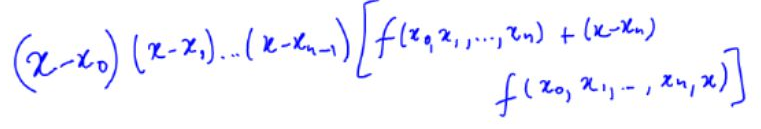 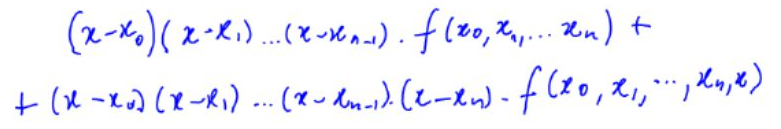 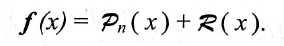 Teorema 5.2 (Conclusão)
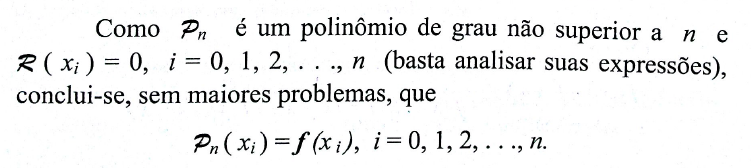 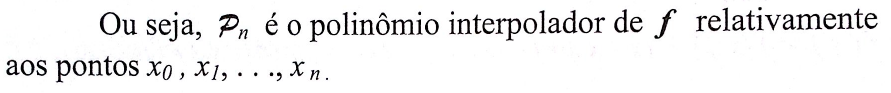 Exemplo 5.4
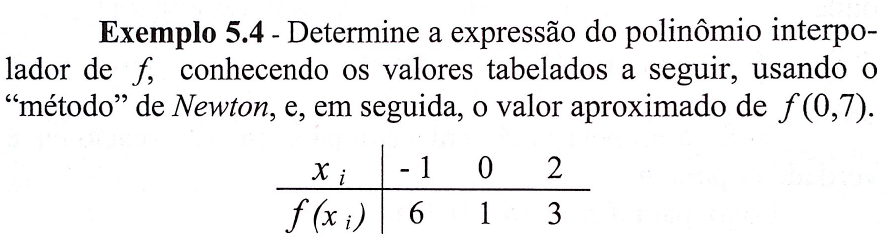 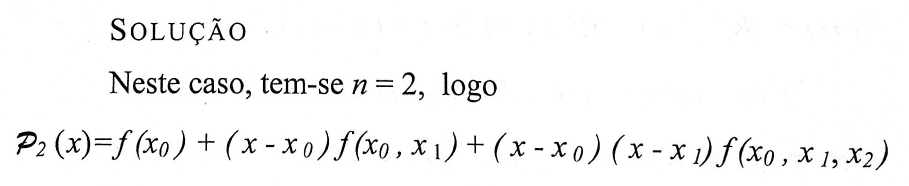 Exemplo 5.4
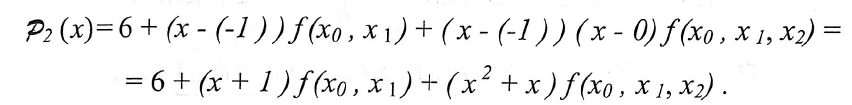 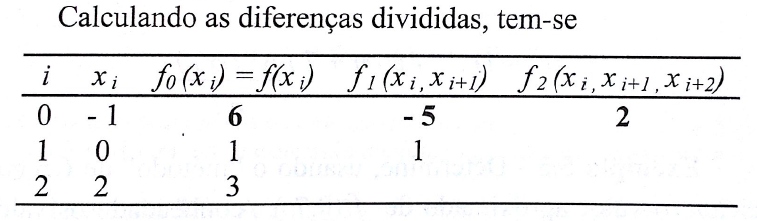 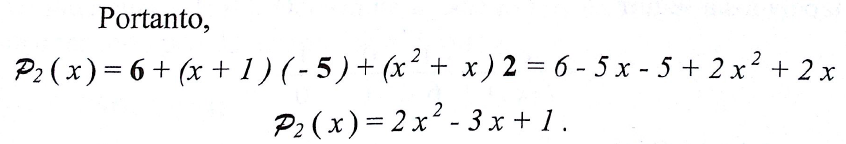 Exemplo 5.4
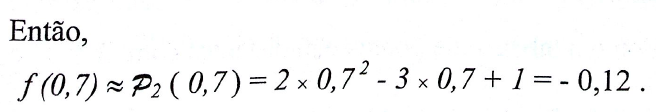 Polinômio Interpolador de Gregory-Newton
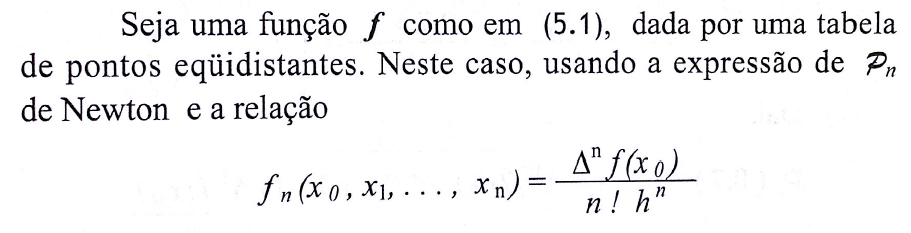 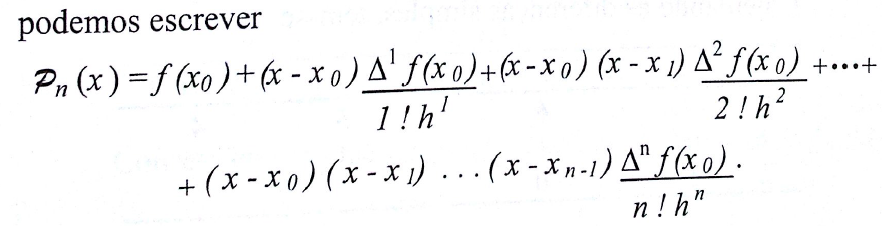 Polinômio Interpolador de Gregory-Newton
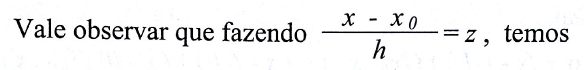 Notar que:
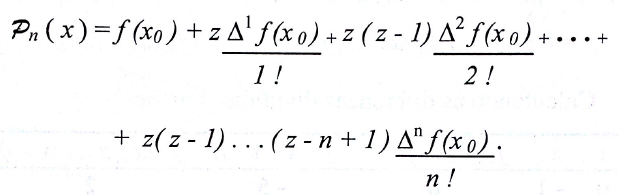 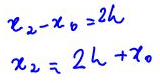 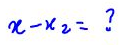 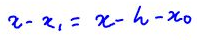 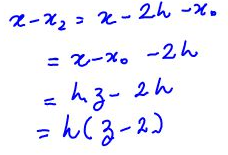 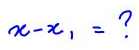 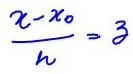 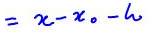 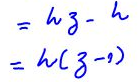 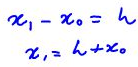 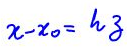 Exemplo 5.5
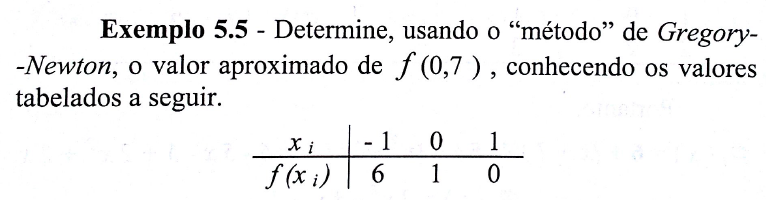 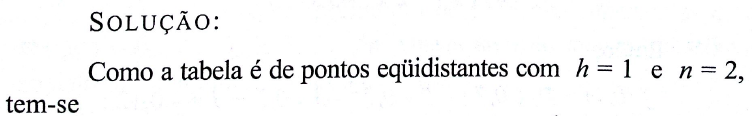 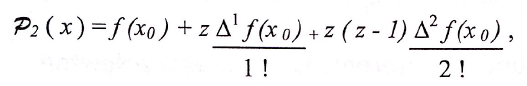 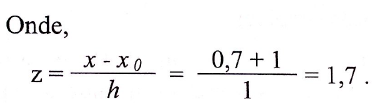 Exemplo 5.5 (Cont.)
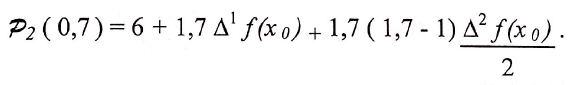 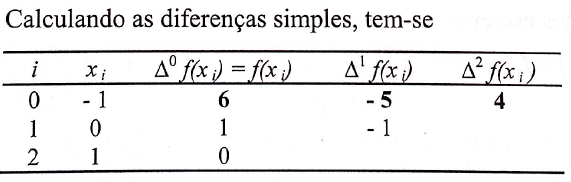 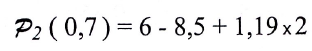 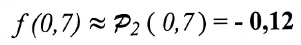 Exemplo 5.5 (Cont.)
E se quiséssemos calcular P2(x)?
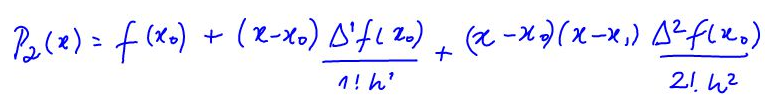 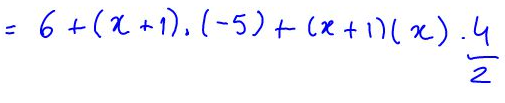 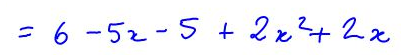 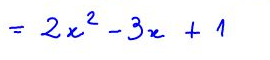 Exemplo 5.6
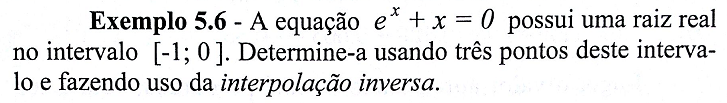 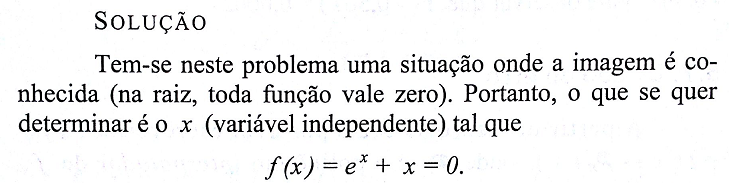 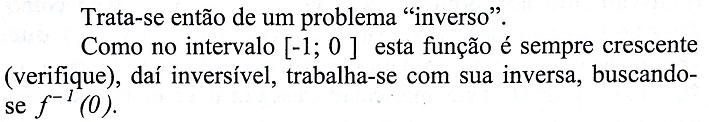 Exemplo 5.6 (continação)
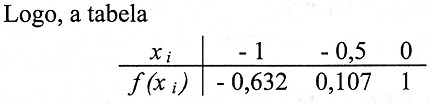 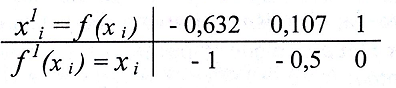 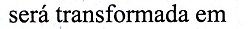 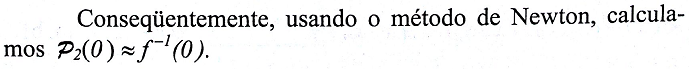 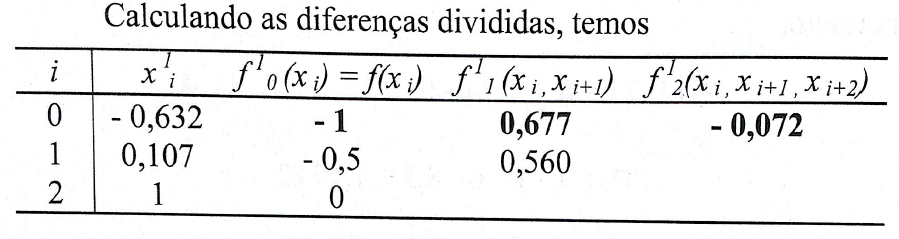 Exemplo 5.6 (continuação)
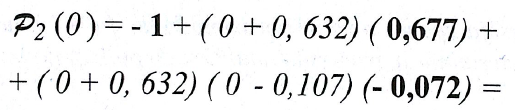 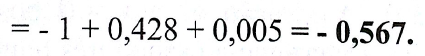 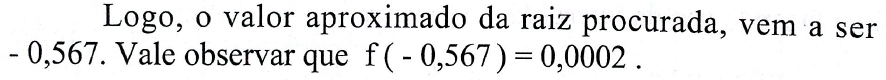 Bibliografia
[1] Silva, Zanoni; Santos, José Dias. Métodos Numéricos, 3ª Edição. Universitária, Recife, 2010.
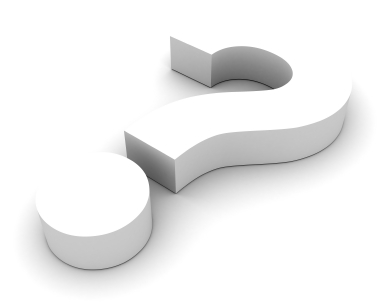